Licensing Online Tools for Research and Learning
From Reference Bookshelves to the Next Generation of Academic Research Library e-Resources, Alkek Library Pilot Proposal



Liane Taylor, MLIS, Interim Head, AcquisitionsRay Uzwyshyn, Ph.D. MBA MLIS, Director Collections and Digital ServicesTexas State University Library
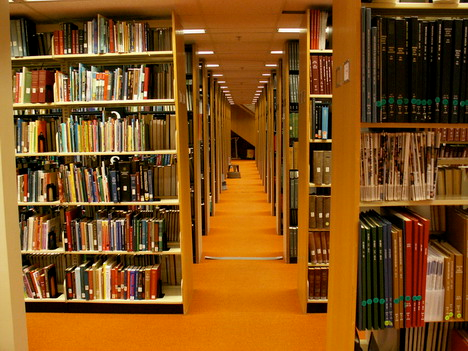 Introduction
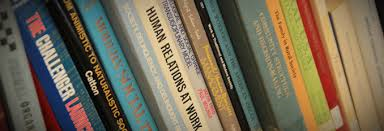 The Traditional Acquisitions Model, 1950’s – 1990’s100% of Acquisitions Budget
Print Books
Print Journals

Academic Library Acquisitions
Begin to Change 1990’s
Shift towards Online Content
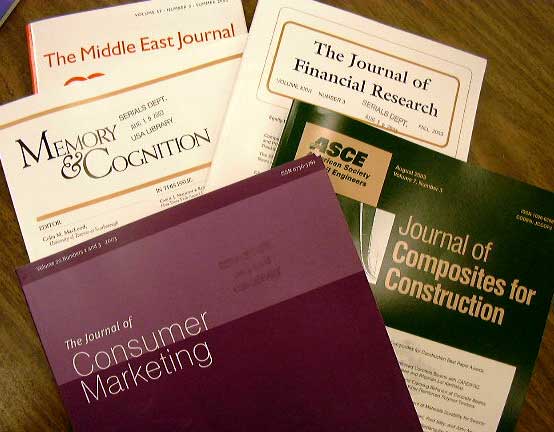 1st Phase Library Acquisitions  Paradigm Shift, 1990’s-2010
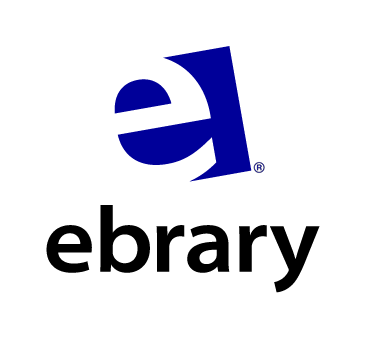 Online Books
Online Journals
Online Databases
Paying for Access to Information
Shift from Single Discipline Database to Multi and Interdisciplinary Database Content Aggregators  and Publishers  (EBSCO, Proquest)
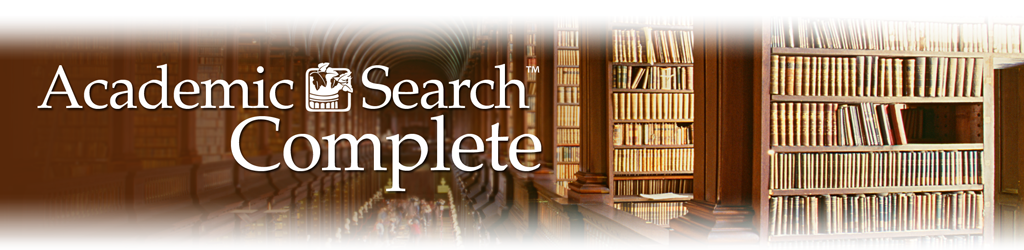 Texas State Online vs. On Shelf FY 2013 Expenditures
FY13 TOTAL EXPENDITURES: $6,431,620
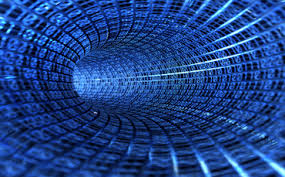 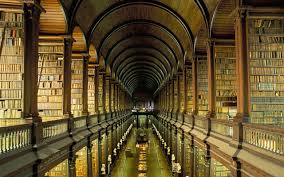 Books vs Periodicals Expenditures
Texas State Library Materials Budget (FY13, 6.4 M)
79.9% of Acquisitions budget is online expenditures ($5.1 mil) 20.1% of Total Acquisitions, $1.3 mil is Print
Net Academic Library Electronic Resource Purchases (Long Term Trends)
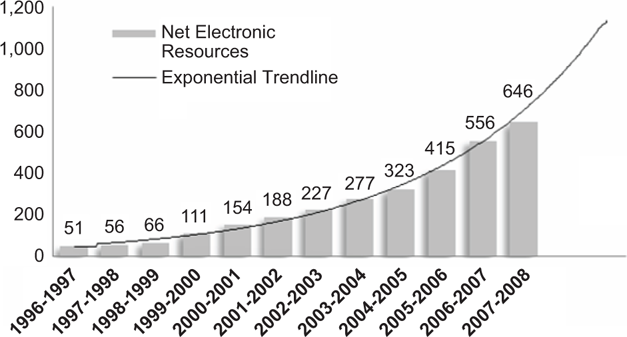 Trend is exponential and shift up,  currently towards aggregator interdisciplinarity(NCSU Library Electronic Resources Statistics)
2nd Phase  Academic LibraryAcquisitions Expenditures Paradigm Shift
2010 -
Physical and Virtual Changes
On a Physical Level: Academic Libraries are shifting to Learning Commons and wider definition of computing (Digital Literacy)


On Electronic Resource Level:
Textual content databases are transforming (becoming more powerful)
Morphing from simple content repositories to software applications
Students and faculty can manipulate their research (Save, Store, Cite, manipulate)
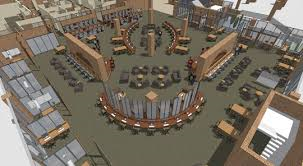 Academic Online Library Scholarly Tools Evolution
Online Digital Literacy ToolsInteractive Personalized Content
Hybrid Academic Library Scholarly Tools
Level
Of Access/
Interactivity
Online Information Literacy ToolsOnline Reference ToolsScholarly Media Databases
Online Journal AggregatorsInterdisciplinary Journal DatabasesMultidisciplinary e-Books Databases
Scholarly Online JournalsScholarly Online BooksScholarly Online Reference
Scholarly Print JournalsScholarly Print BooksScholarly Print Reference
1990          1995          2000          2005          2010          2015          2020
Hybrid Library/Learning Tools Applications
Academic Research Libraries have large roles to play with these applications which further  library support trajectories and  empower the academic research community.

Interdisciplinary Tools. Natural evolution in terms of Library Subscription Content Services/Continuing Resources/SAAS Subscription-based applications for university-wide use.
Library Applications 2.0
Examples, What they are and how they connect to libraries
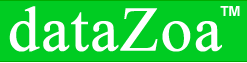 From Citation Management Tools to Data Management Tools
Researchers have always turned to libraries and librarians for finding statistics/data. Librarians are still needed to help find data and statistics hidden on web sites.
dataZoa assists with helping researchers manage statistics – a statistics “bookmarking” system
Librarians help researchers find the statistics AND libraries provide a tool to help researchers keep track of the data. 
Similar to library-provided citation management tools to help researchers keep track of their citations
dataZoa
FBI Crime Statistics Demo

Data Display Function
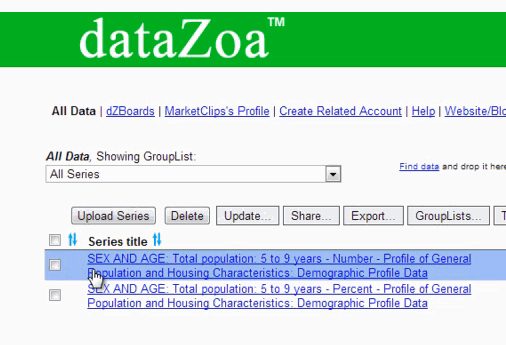 Image Archive, Access  & Discovery Tool
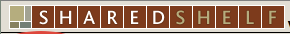 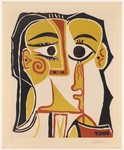 TRENDS: 

ArtStor Digital Library 
Library database subscription
Core Art History resource

Digitization/interdisciplinary needs: 
Art department slide collections move to digital
Other departments are building image collections (Biology, Archaeology, etc.)
Library Missions - Collection Digitization & Creation making discoverable and accessible unique, university-created content (from library as ‘warehouse’ to library as ‘content creators’)
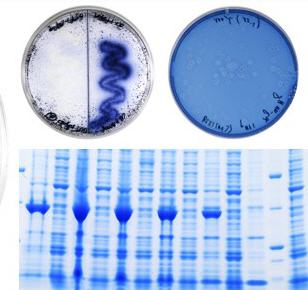 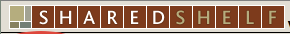 Natural Next Step: Shared Shelf 
Enables university community to digitize and catalog their own images (art, archeological images, biological specimens, etc.) 
Make images discoverable to the university community & public
Promotes the university’s unique value to the worldwide community of researchers
VIDEO: How Shared Shelf can Help Faculty and Libraries
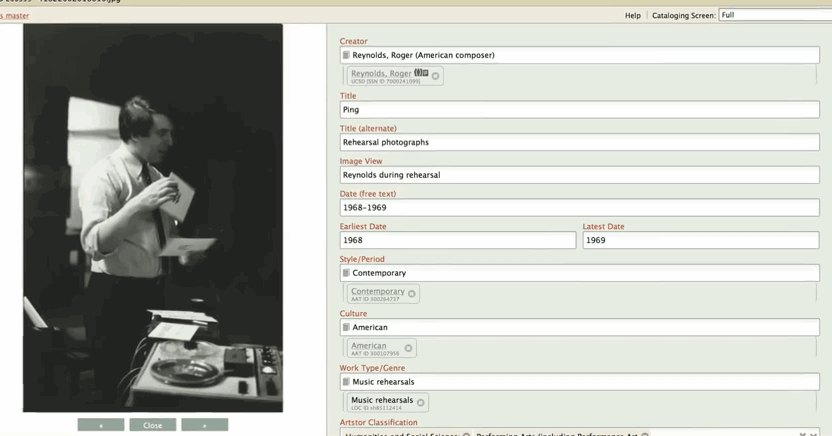 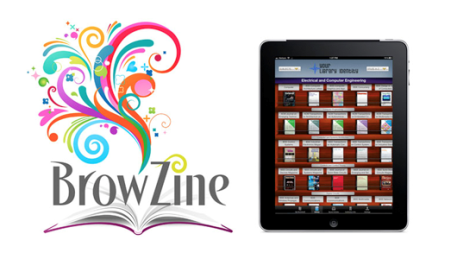 The next step in Current Awareness Tools
Researchers increasingly want to use tablets to read journal articles, and need a simplified platform to track their research interests

Current awareness services – Demand exists, but technology hasn’t “clicked” yet
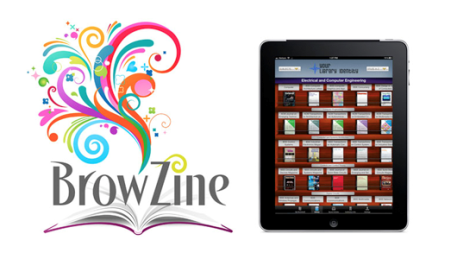 The next generation: BrowZine
Uses as its base the library’s ejournal subscriptions 
Helps researchers 
track the latest journal publications in their field 
discover new journals
read journals on their tablets in one unified display

How it works
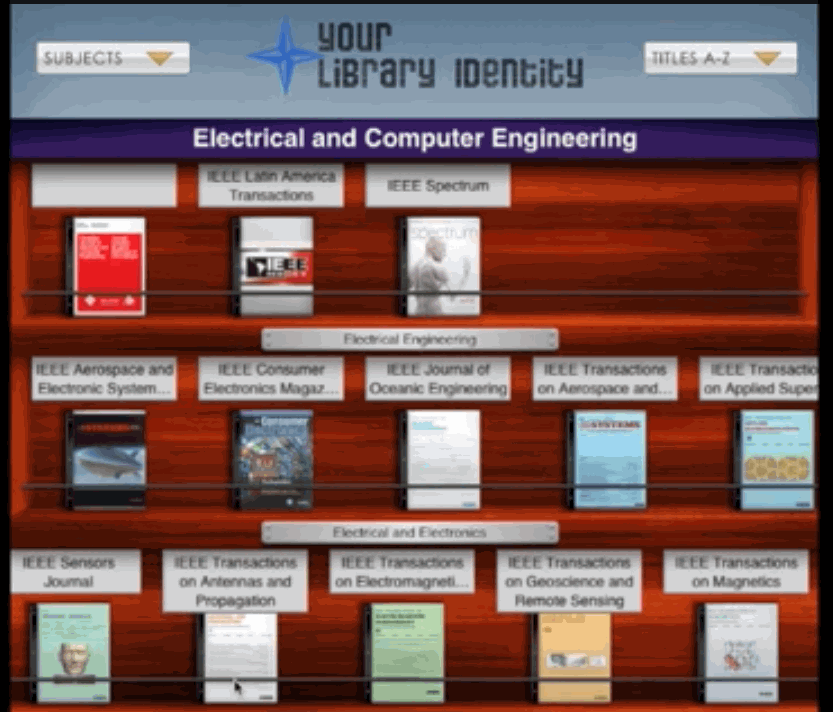 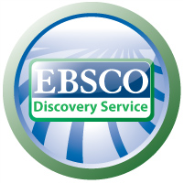 CURRICULUM BUILDER
A plug-in to the university’s learning management system (TRACS) 
Uses the library’s discovery system (EBSCO Discovery Service) 
Enables faculty to easily create course readings utilizing licensed content, without leaving TRACS
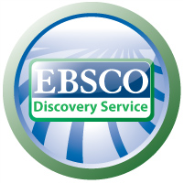 CURRICULUM BUILDER
Curriculum Builder simplifies the integration of library content into course curricula.

Faculty have had difficulty with integrating the millions’ of dollars of content that libraries license into their course readings 

Copyright fees are paid for content we already own

Library Discovery Systems make discovering licensed content easier, but linking to that content is still a challenge (Faculty, Librarians, ITS staff)
Budget Implications
Library Budgets and the Future
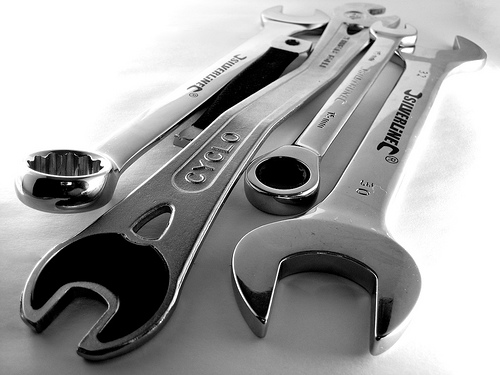 Content vs Tools
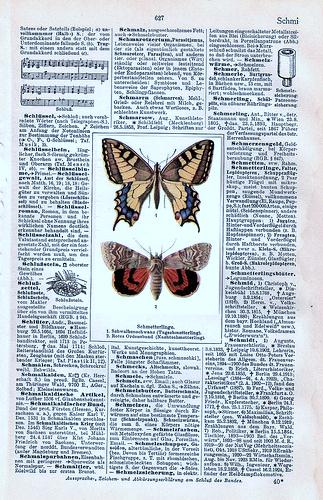 Libraries are already in the research tool business
In the early 2000s, libraries began licensing online citation management tools as a natural extension of supporting the library research process.
The line between CONTENT and TOOLS has become blurred 
Traditional content databases are adding tools/plug-ins that help libraries to expand support of the library research process. 
Our budgets may not yet reflect this new resource landscape 
Citation management tools & Discovery tools paid for out of Operating Budgets; “tools” considered separate and distinct – under different review criteria
Budgeting Needs
Library budget models across the country are evolving to meet the needs of this changing resource landscape and expanding interdisciplinarity.
Budget flexibility & scope widening is required to take advantage of new acquisition models, new content/application hybrid resources, and growth in interdisciplinarity.
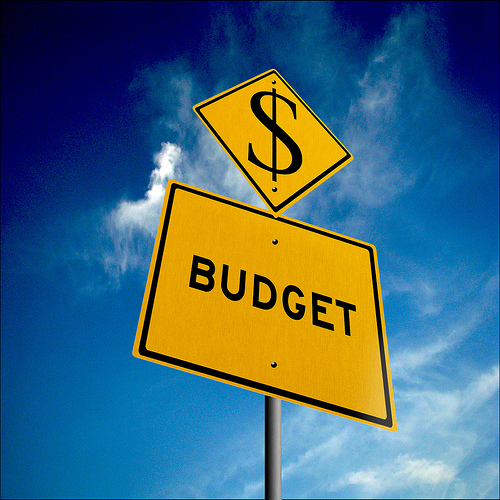 Budgeting for the Future
Strategies from Other Libraries: 
Move from discipline-based fund lines
Create fund lines in materials budgets to support hybrid content applications or create a Digital Initiatives Budget
Combine Vendor Purchases
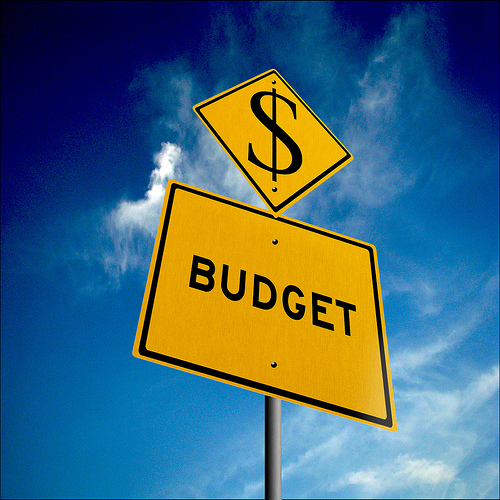 Transition Steps: Library Pilot Program
Purpose: To begin exploring 2nd Generation Academic Library Online Resources
Strategic Goal: Academic Research Library-Level Applications (ARL) suited towards emerging research institution
Need: Not currently targeted and challenging to find University wide financial support for these new hybrid tools (Technology, Academic Disciplines, Academic Content, Access-Based Resources)
Library Pilot Rationale
Funding: $35,000 to support one year of licensing of these new tools
Structure & Assessment: Library/university academic stakeholder committee (Library/IT, office of Provost and VP for Academic Affairs, Associate VP for Research, Library Faculty Committee) Selection, Review and Evaluation of Tools 
Support Infrastructure: Library Staff  and Library Expertise in licensing, access and support to online resources, corps of subject specialized librarians in Faculty/Student support role
Comments/Questions?